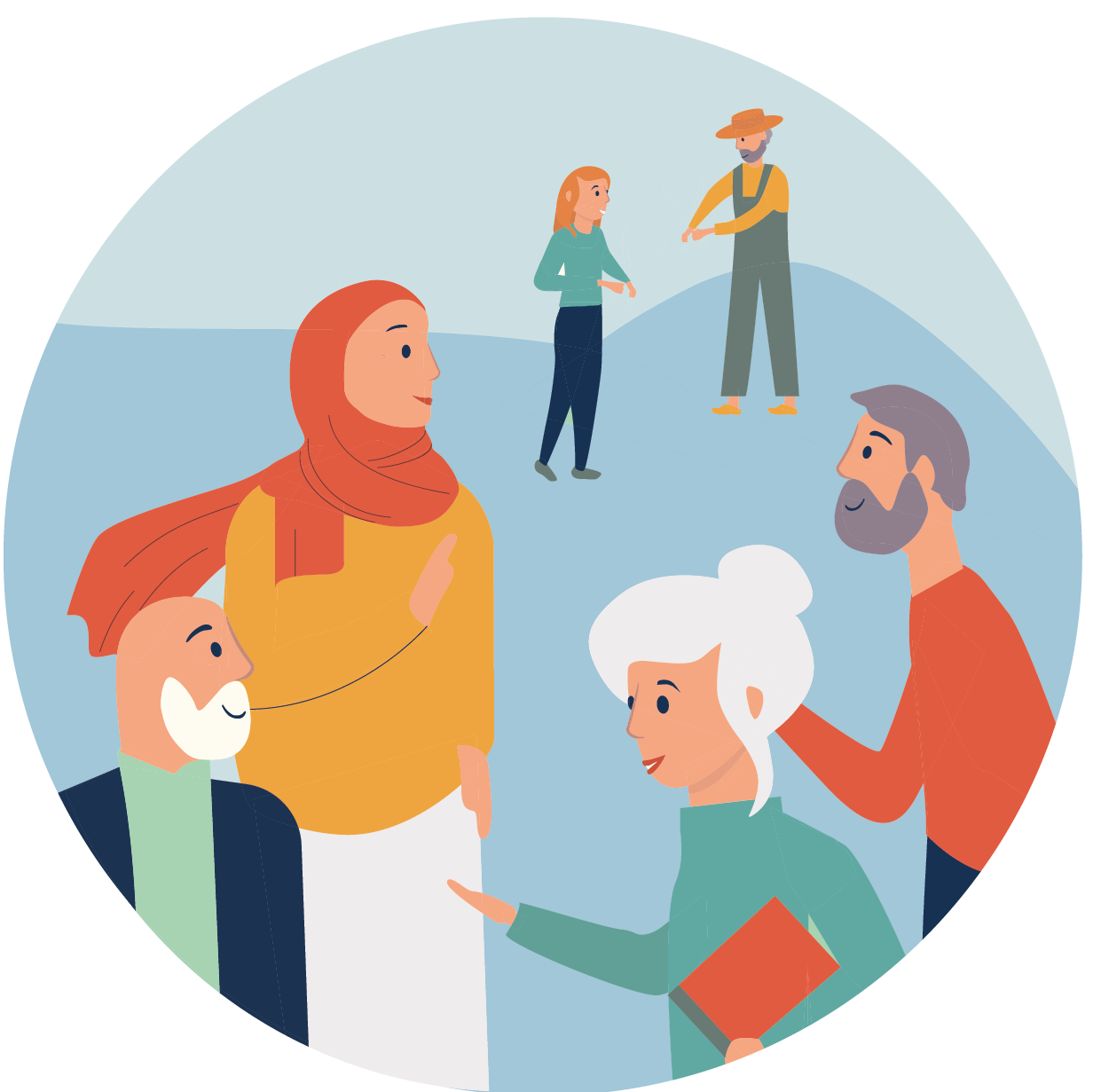 Kartlegg relevante aktører
Hvilke aktører i og rundt lokalmiljøet er relevante for arbeidet? Hvem må med for å sikre at alle perspektiver kommer frem og god forankring i kommunen?

I tillegg til å etablere en relativt fast arbeidsgruppe anbefaler vi å starte med å kartlegge hvilke andre aktører og mennesker som bør involveres i løpet av prosessen. Å involvere nye stemmer underveis er ofte verdifullt for arbeidet og nytenkningen.
Verktøy tilknyttet Veileder for flere engasjerte seniorer i lokalmiljøet
Hvem er de relevante aktørene å involvere i (og rundt) deres lokalmiljø?
Identifisere hvem som er relevante aktører for mobiliseringsarbeidet i deres kommune (skriv én aktør per lapp). 
Tenk på for eksempel lokalt næringsliv (private virksomheter, startups, m.m.), tredje sektor (frivillige og ideelle organisasjoner, m.m.), offentlig sektor (kommunale og/eller statlige virksomheter) og sivilsamfunnet (ulike seniorer, voksne, unge, m.m.).

Velg hvem som er de viktigste aktørene dere burde involvere i deres arbeid. Sett stjerner på dem.

Fyll inn malen på neste side.
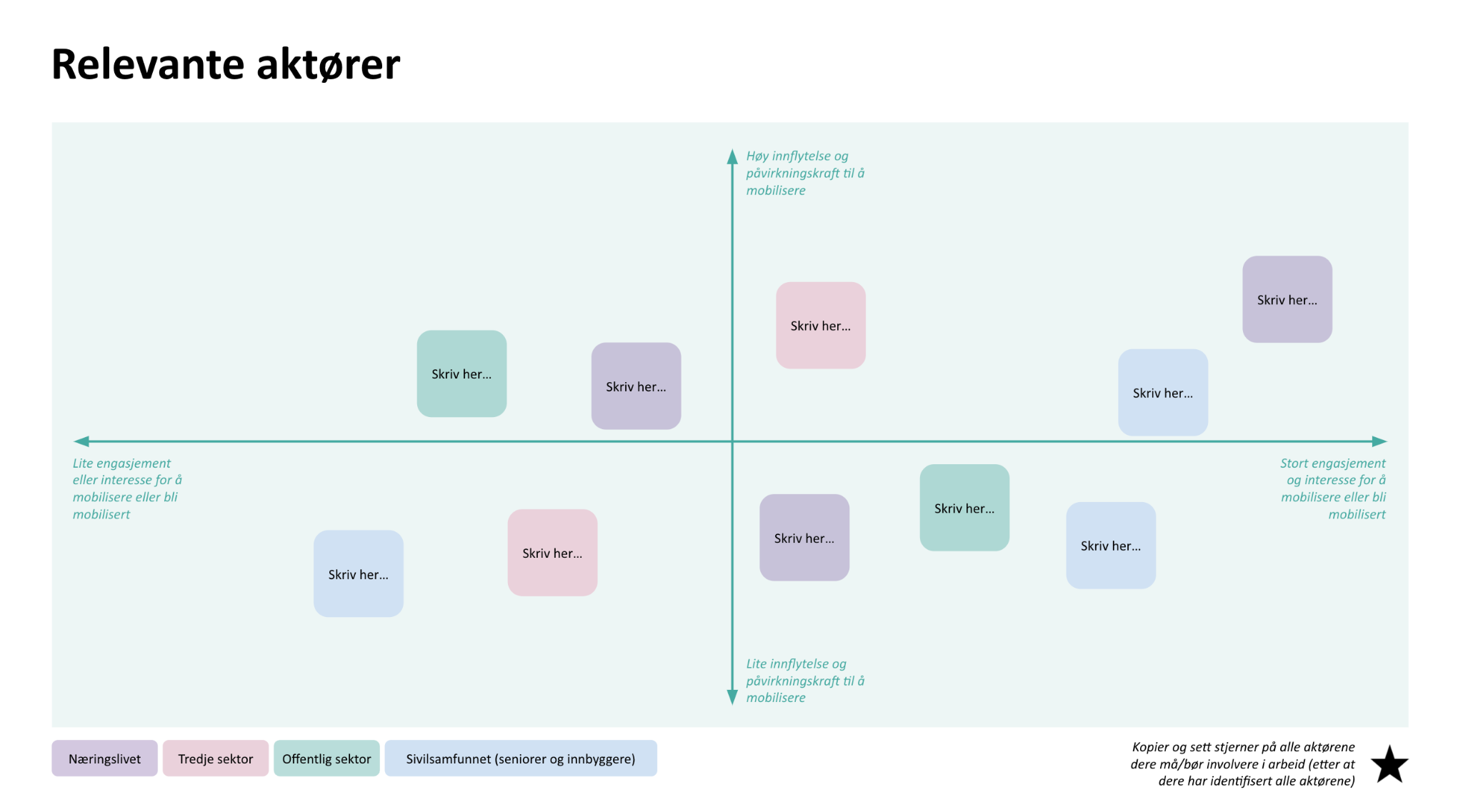 Jobb i malen på neste side.
Relevante aktører
Høy innflytelse og påvirkningskraft til å mobilisere
Skriv her…
Skriv her…
Skriv her…
Skriv her…
Skriv her…
Lite engasjement eller interesse for å mobilisere eller bli mobilisert
Stort engasjement og interesse for å mobilisere eller bli mobilisert
Skriv her…
Skriv her…
Skriv her…
Skriv her…
Skriv her…
Lite innflytelse og påvirkningskraft til å mobilisere
Kopier og sett stjerner på alle aktørene dere må/bør involvere i arbeid (etter at dere har identifisert alle aktørene)
Næringslivet
Tredje sektor
Offentlig sektor
Sivilsamfunnet (seniorer og innbyggere)
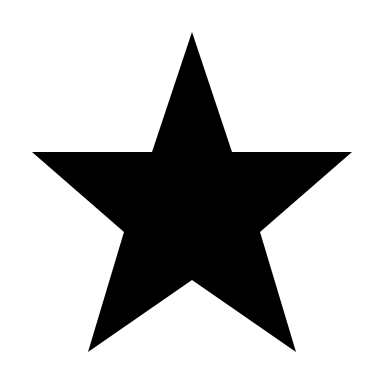 Eksempel fra en kommune
Høy innflytelse og påvirkningskraft til å mobilisere
Pensjonistforeningen
Bedrifter tilknyttet aktivitetsverksted
Nasjonalfor FH
Alta kommune: - Oppvekst
-Kultur 
- Helse og sos (NAV)
-Tekniske tj
- ASU
Seniorer med ulike kompetanse:
- kulturformidling
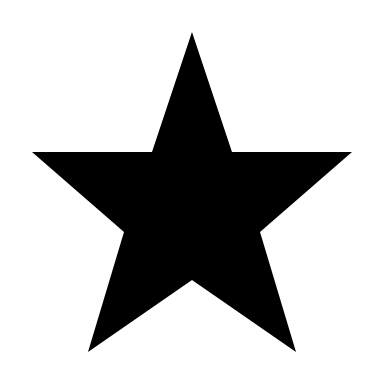 Alta næringsforening
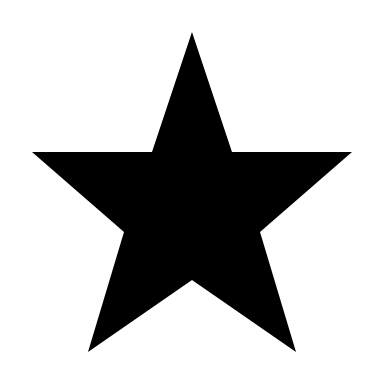 LHL
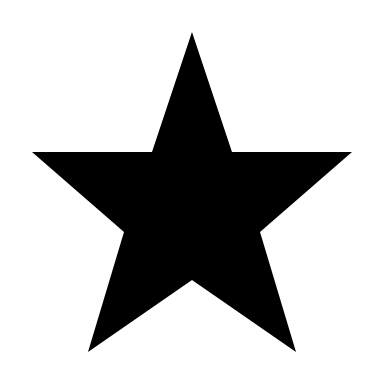 Matbutikker
NKS
Røde kors
Bygde/ grendelag
Turlaget/ DNT
Veiledningssenteret
Hud og hår
Kulturlag (korps, kor, kunst osv)
Turistinformasj.
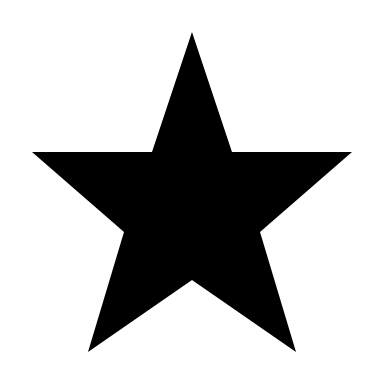 TFFK: 
- Samferdsel
- Videregående oppl
- Tannhelse
Statsforvalteren
Råd for lik/ funksj.
Ungdomsrådet
Universitetet (UIT)
Campus Alta
Lite engasjement eller interesse for å mobilisere eller bli mobilisert
Stort engasjement og interesse for å mobilisere eller bli mobilisert
Idrettslag
Syns/ hørsels kont.
Familierådgivning
Taxi
Eldrerådet
Kommunale koordinatorer
Pasientreiser
Lite innflytelse og påvirkningskraft til å mobilisere
Kopier og sett stjerner på alle aktørene dere må/bør involvere i arbeid (etter at dere har identifisert alle aktørene)
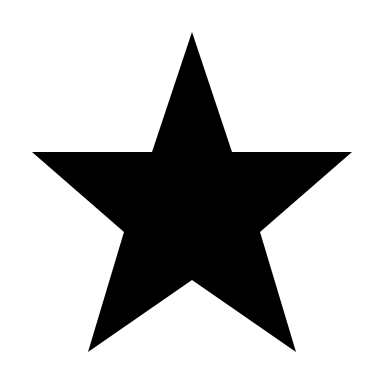 Næringslivet
Tredje sektor
Offentlig sektor
Sivilsamfunnet (seniorer og innbyggere)
Spørsmål til refleksjon
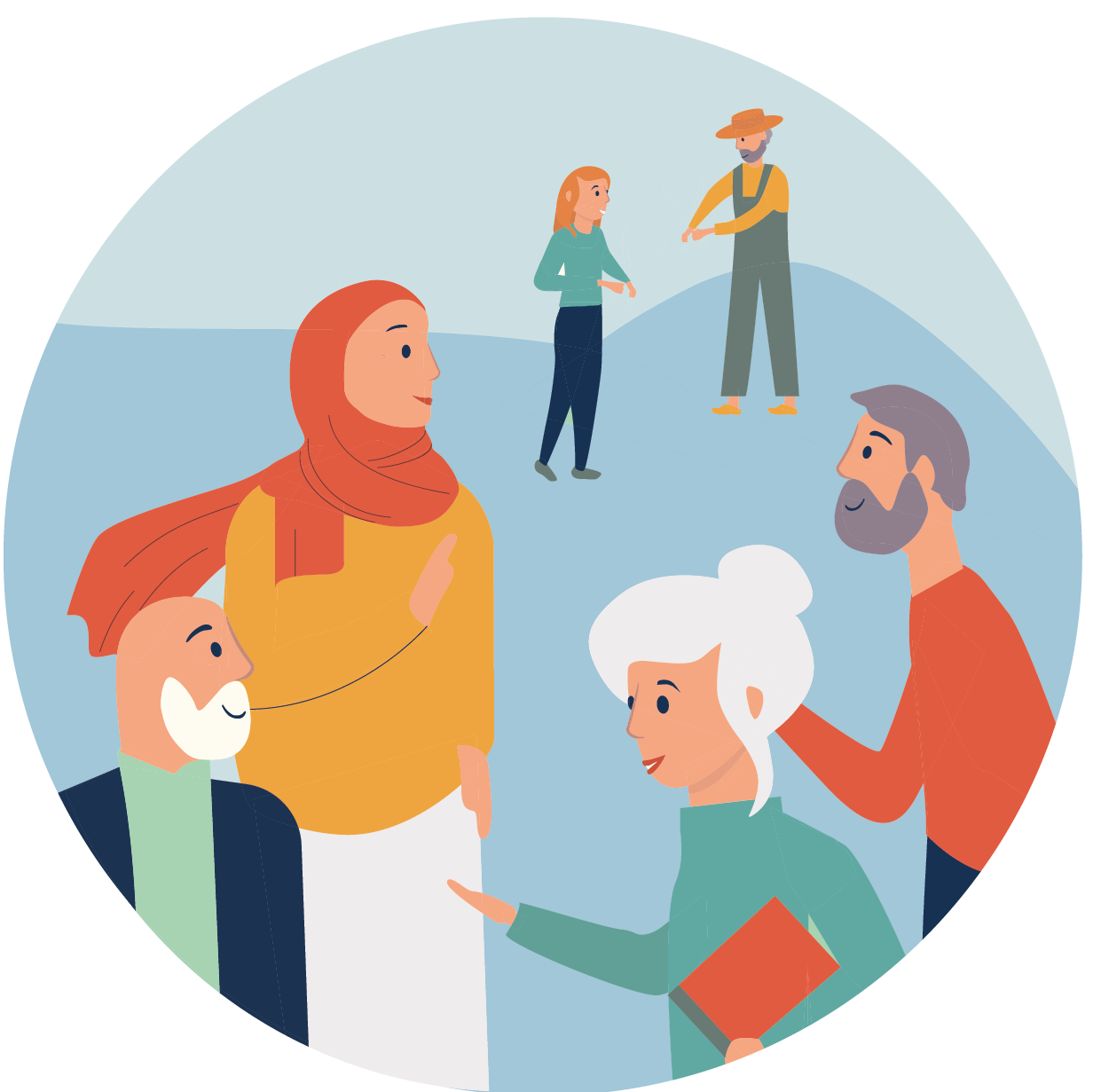 Er det noen av de dere nå har identifisert som bør være tettere på arbeidet, kanskje til og med være en del av arbeidsgruppen?